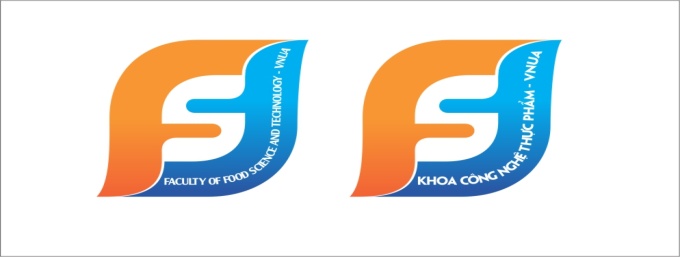 TẬP HUẤN THỰC TẬP NGHỀ NGHIỆP
KHOA CÔNG NGHỆ THỰC PHẨM
HÀ NỘI, NGÀY 05/06/2020
NỘI DUNG
KẾ HOẠCH ĐỢT THỰC TẬP NGHỀ NGHIỆP
 NỘI QUY THỰC TẬP NGHỀ NGHIỆP
 ĐỀ CƯƠNG THỰC TẬP NGHỀ NGHIỆP
DANH SÁCH NHÓM SINH VIÊN ĐI THỰC TẬP NGHỀ NGHIỆP
CÁC GVHD GẶP MẶT SINH VIÊN
KẾ HOẠCH ĐỢT THỰC TẬP NGHỀ NGHIỆP
15/06 – 12/07: Sinh viên thực tập nghề nghiệp tại cssx
13/07 – 20/07: SV báo cáo lại kết quả TTNN cho GVHD.
NỘI QUY THỰC TẬP NGHỀ NGHIỆP
1. Trong thời gian thực tập nghề nghiệp, sinh viên chịu sự quản lý trực tiếp của giáo viên hướng dẫn, Bộ môn, Khoa và Giám đốc cơ sở sản xuất (CSSX);
2. Tuyệt đối tuân thủ các quy định về an toàn giao thông và an toàn lao động;
3. Tuyệt đối tuân thủ nội quy làm việc của CSSX, đặc biệt về thời gian và nội dung công việc;
4. Không tự ý vận hành, điều chỉnh các thông số của thiết bị nếu chưa được phép của người có trách nhiệm;
5. Luôn đề cao tinh thần trách nhiệm trong công việc. Không làm việc riêng, gây mất trật tự làm ảnh hưởng đến công việc của cơ sở sản xuất;
NỘI QUY THỰC TẬP NGHỀ NGHIỆP
6. Không được tự ý rời khỏi địa điểm trong suốt thời gian thực tập nghề nghiệp (kể cả ngày nghỉ, ngày lễ). Trường hợp đặc biệt (ốm, chuyện gia đình...) phải được sự cho phép của giáo viên hướng dẫn và đại diện CSSX (sinh viên làm đơn, xác nhận của trưởng nhóm + ý kiến của CSSX và của giáo viên hướng dẫn);
7. Làm tốt công tác dân vận, quan hệ tốt với cán bộ, công nhân viên của CSSX cũng như dân nhân địa phương;
8. Sinh viên vi phạm nội quy, tùy theo mức độ sẽ bị trừ điểm, đình chỉ hoặc hủy kết quả thực tập nghề nghiệp.
ĐỀ CƯƠNG THỰC TẬP NGHỀ NGHIỆP
1. Mục đích chung
      Giúp sinh viên tiếp cận thực tiễn  với lĩnh vực công nghệc sau thu hoạch và  chế biến thực phẩm; liên hệ, vận dụng các kiến thức được học vào thực tiễn sản xuất ; Nâng cao kỹ năng nghề nghiệp; cơ bản làm chủ được các kiến thực chuyên môn nghề nghiệp.
2. Yêu cầu :
     - Sinh viên tham gia trực tiếp các công việc của cơ sở sản xuất trong 03 tuần.
     - Nắm bắt được cấu tạo, nguyên lý hoạt động, kỹ thuật sử dụng các thiết bị và các thông số công nghệ trong từng công đoạn của quy trình chế biến.
     - Nắm bắt được hệ thống quản lý chất lượng (nếu có), tiêu chuẩn chất lượng sản phẩm
    - Biết liên hệ, phân tích, thảo luận giữa lý thuyết được học và thực tiễn sản xuất
ĐỀ CƯƠNG THỰC TẬP NGHỀ NGHIỆP
3. Nội dung rèn nghề
- Tìm hiểu lịch sử hình thành phát triển, tình hình sản xuất kinh doanh của Công ty.
- Tìm hiểu thành phần, tiêu chuẩn chất lượng nguyên liệu của công ty.
- Tìm hiểu thiết bị (loại, model, thông số kỹ thuật, cấu tạo, nguyên lý hoạt động) và các thông số công nghệ trong từng công đoạn của quy trình sản xuất.
- Quy trình sử dụng các thiết bị chính
- Các chỉ tiêu và phương pháp kiểm tra, đánh giá ở từng công đoạn của quy trình sản xuất. 
- Chỉ tiêu chất lượng sản phẩm và hệ thống quản lý chất lượng
ĐỀ CƯƠNG THỰC TẬP NGHỀ NGHIỆP
4. Phương pháp đánh giá : Điểm TTNN= (Điểm báo cáo * 0,8) + (Tinh thần làm việc và ý thức tổ chức kỷ luật * 0,2)
5. Tổ chức thực hiện : Tùy theo đặc thù cụ thể tại cơ sở SX, có thể phân nhóm, phân ca. Tuy nhiên, trong thời gian thực tập nghề nghiệp, sinh viên phải tham gia đầy đủ các công đoạn của quy trình sản xuất.